Inkluzija,inkluzivno obrazovanje pravo i obaveza
Uvod u inkluziju
Prof. dr Otilia Velišek-Braško
Relevantni dokumenti
Međunarodni dokumenti (Univerzalnu deklaraciju o ljudskim pravima, Konvencija UN o pravima deteta, Standardna pravila UN, Saopštenje iz Salamanke, Svetska deklaracija o obrazovanju za sve Education for All (EFA) / Obrazovanje za sve 2001. „Svet po meri deteta“ 2002.) i 
Nacionalni dokumenti (Ustav Republike Srbije, Zakon o sprečavanju diskriminacije osoba sa invaliditetom, Zakon o osnovama sistema obrazovanja i vaspitanja, Zakon o udžbenicima i drugim nastavnim sredstvima, Pravilnik o bližim uputstvima za utvrđivanje prava na individu­al­ni obrazovni plan, njegovu primenu i vrednovanje, Pravilnik o dodatnoj obrazovnoj, zdravstvenoj i socijalnoj podrš­ci detetu i učeniku, Strategija razvoja obrazovanja u Srbiji do 2020.)
Teorijska osnova inkluzije i inkluzivnog obrazovanja
Princip inkluzije raditi SA umesto raditi ZA!
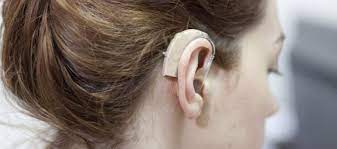 Kapa dole za S.A.R.S: izbacili su spot za pesmu „GLUVA” i sada ćete ih definitivno voleti još više!
https://zdravopancevo.rs/kapa-dole-za-s-a-r-s-izbacili-su-spot-za-pesmu-gluva-i-sada-cete-ih-definitivno-voleti-jos-vise/ 

https://www.youtube.com/watch?v=NZDRST5bGAE
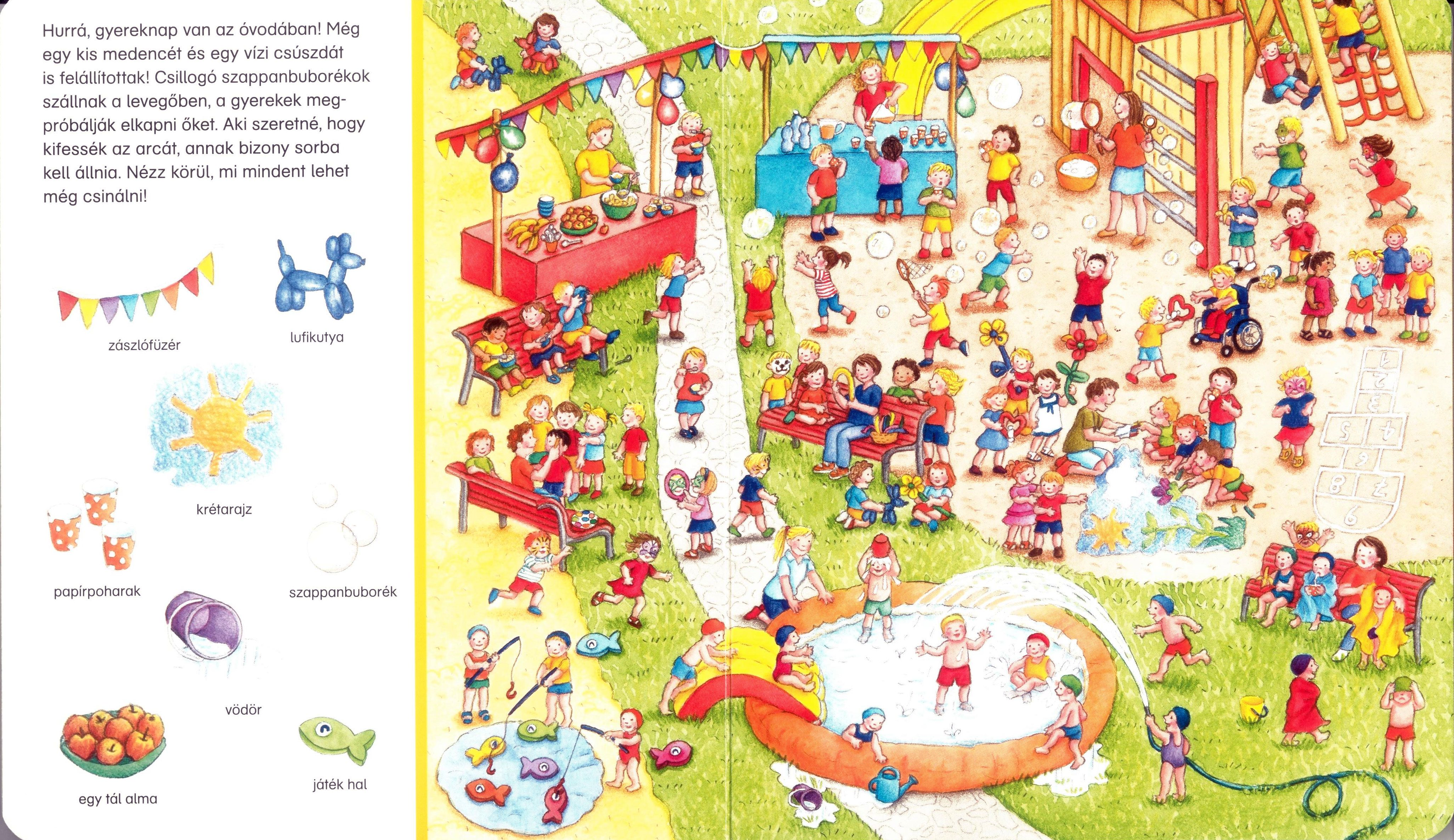 Inkluzija nije festival!
Inkluzija je način življenja!
Inkluzija je filozofija života!
Poštovanje osobe! Uvažavanje osobe!
Dostojanstvo nije privilegija, već pravo svakog!
Inkluzija je participacija u zajednici!
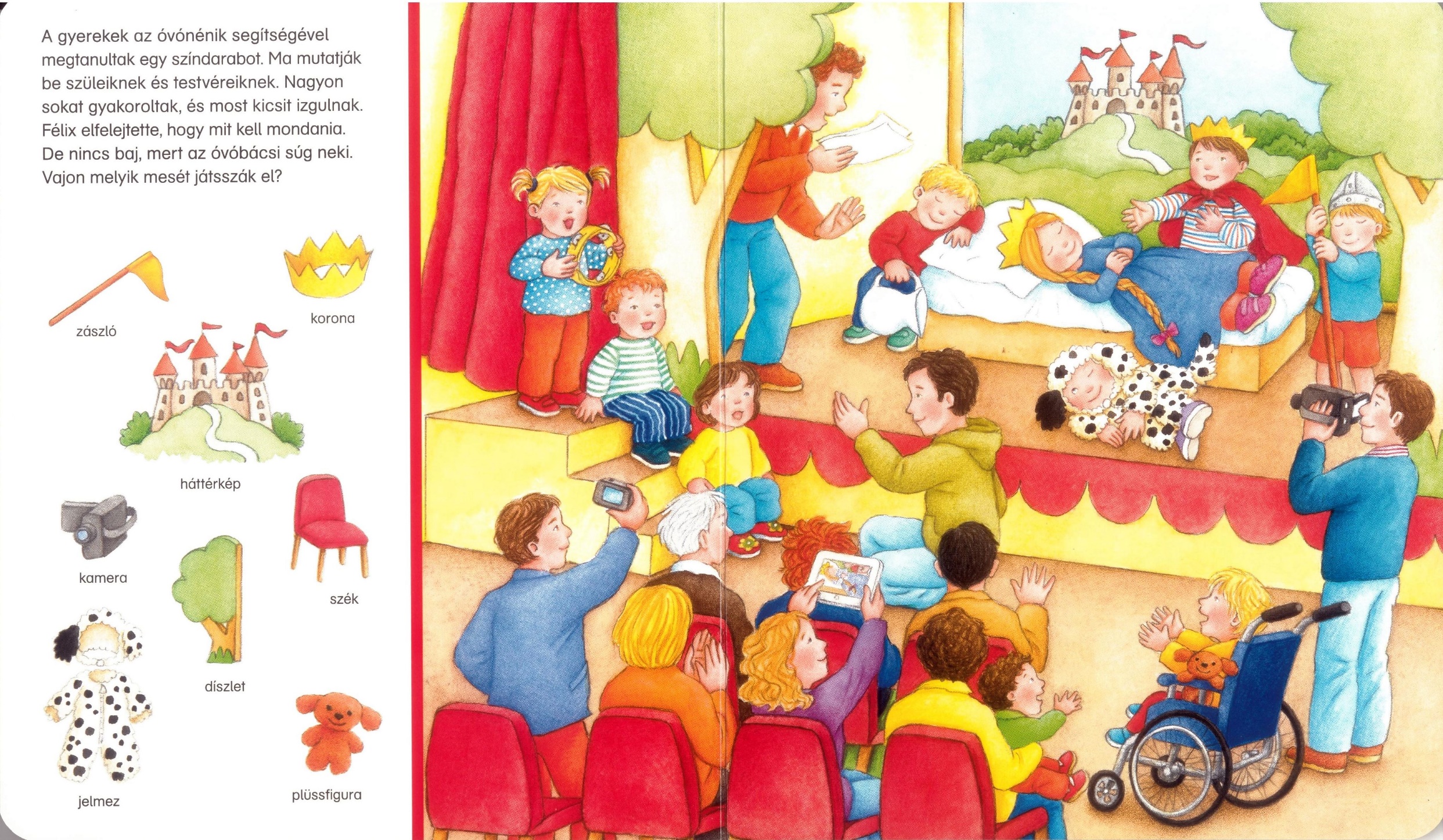 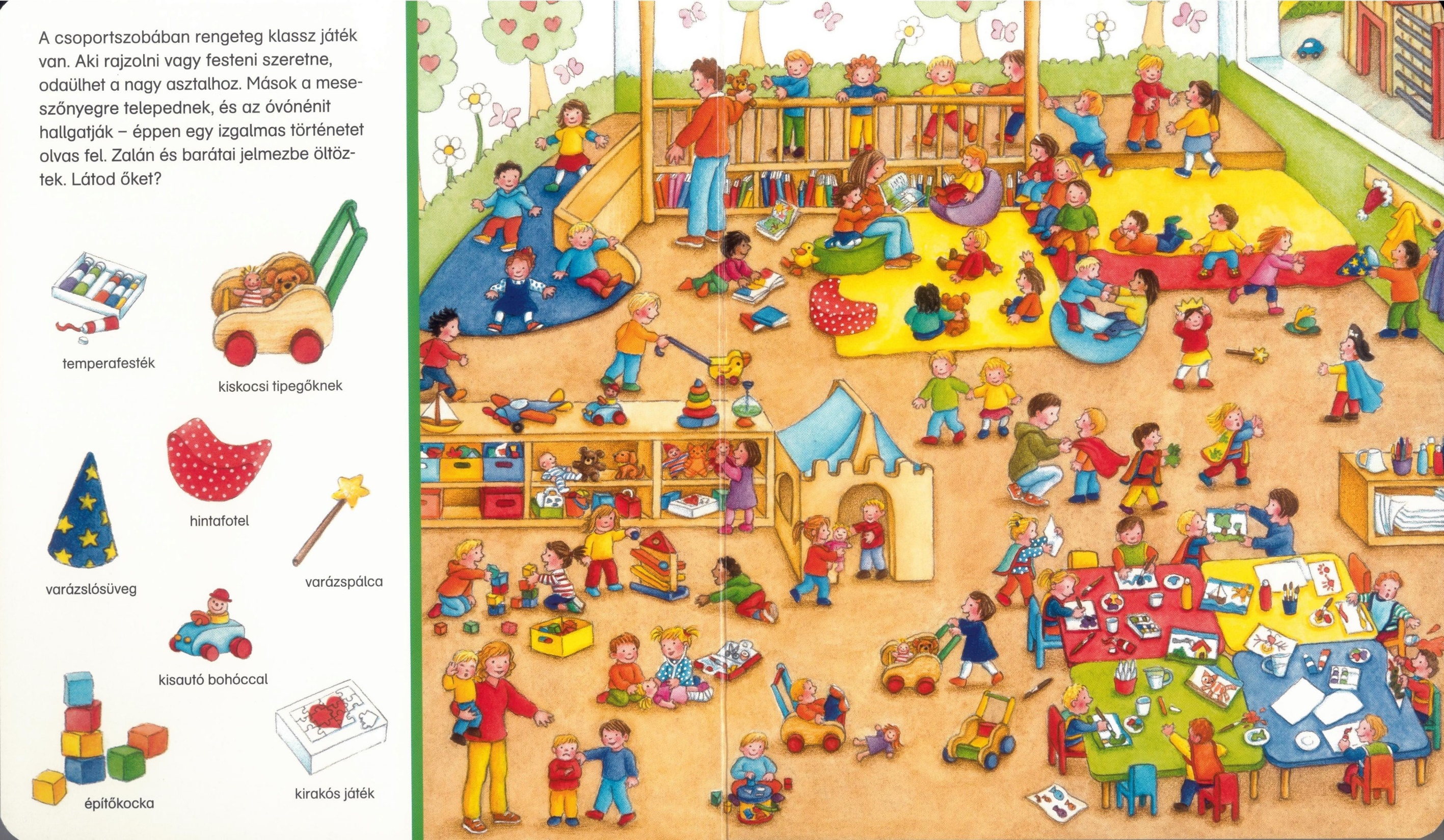 Sličnosti i razlike u pojmovima
Inkluzija (socijalna)
Inkluzivno obrazovanje
Širi pojam
Prožima sve društvene sfere (kulturu npr. bioskop, pozorište, muzeji, galerije…, obrazovanje, sport, svakodnevni život npr. pošta,prevoz, prodavnice…,kao i zaposlenje)
To je proces izlaženja u susret detetu u procesu učenja i razvoja.
Obrazovni sistem se prilagođava (prostor,  program, metode…) a ne dete!
Rana inkluzija – je uključivanje svakog deteta u vrtić (u prirodno okruženje).
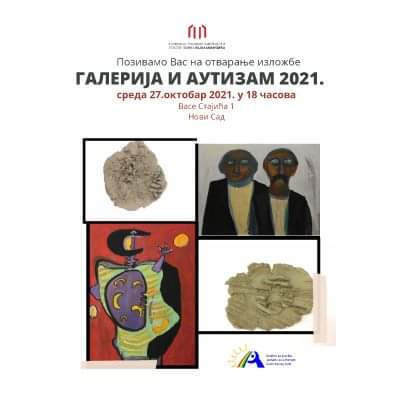 Literatura:Inkluzivan pedagogija (90-114)
Inkluzivno obrazovanje / Pravo i obaveza! / od 2009. (Zakon) i 2010. (Pravilnici) a i drugi novi zakoni i pravilnici koji su usklađeni 
Zakon o osnovama sistema obrazovanja i vaspitanja Republike Srbije, (U: "Sl. glasnik RS", br. 88/2017 i 27/2018 - dr. zakoni)
Pravilnik o bližim uputstvima za utvrđenje prava na individualni obrazovni plan, njegovu primenu i vrednovanje, (br. 74/2018.)
Inkluzivno obrazovanje je omogućavanje ostvarivanja prava svakog deteta na kvalitetno obrazovanje u skladu sa njegovim sposobnostima i mogućnostima.
Omogućavanje dostupnosti i otklanjanje barijera
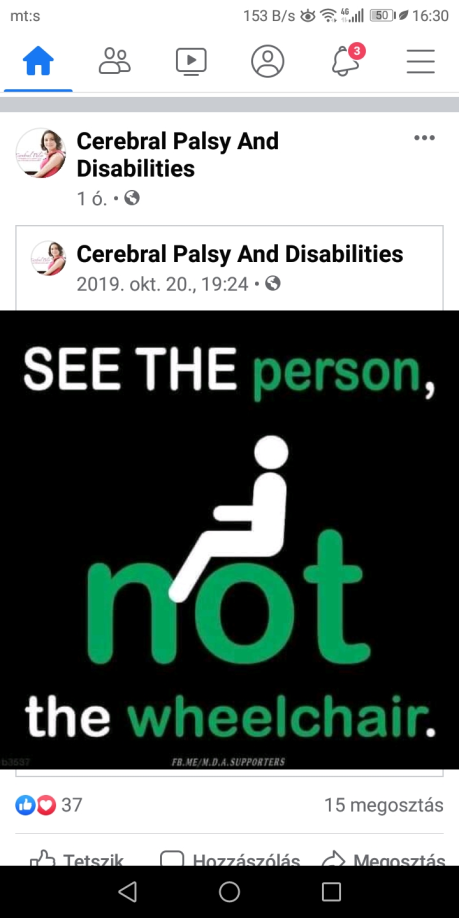 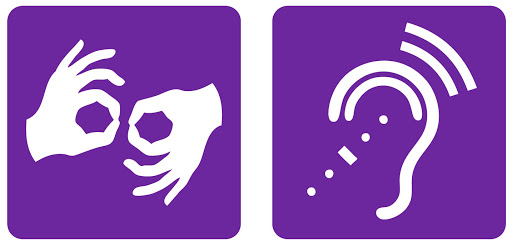 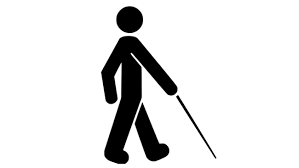 Komunikacijske barijere
Fizičke barijere
Kvalitetno obrazovanje za svako dete(inkluzivno obrazovanje je pokazatelje kvalitetnog obrazovanja)
Pravo svakog deteta 
(bez obzira na specifičnosti) 
da ima kvalitetno obrazovanje.
Individualizacija (ne individualno)Ne jednako već pravično!
Ovo bi bilo najbolje!Otklanjanje barijera
Inkluzivno vaspitanje i obrazovanje
i Godine uzleta!?
Kurikulum  ( Realni program)
Inkluzivno obrazovanje i 
Godine uzleta
dobrobit
Porodica
Pedagoški kadar
Kultura
odnosi
Zajednica
Deca
delanje
DOBROBIT
Ciljevi
ZA SVAKO DETE
Teorijsko-vrednosni postulati
Vaspitanje i obrazovanje
O detetu
Vrtić/škola
Dobrobitdete tj. osoba je biće koje jeste i biva / će biti i sadašnjost i budućnost (Godine uzleta, 2018:18-19)
Dimenzije dobrobiti
Personalna dobrobit (biti dobro i fizički i psihički)
Delatna dobrobiti (hteti, umeti , moći…)
Socijalna dobrobit (prihvatiti, pripadati, participirati)

Za osobu/dete šta znači dobrobit!?
Osećati se: ….
Biti: ….
Moći:….
Umeti: …..
ZA SVAKO DETE
Inkluzivno obrazovanje
4
3
2
1
JA
KRUGOVI PRIJATELJA (Rieser, R. 2011)1. intimni krug, 2. bliski prijatelji, 3. poznanici, 4. uslužnici
Socijalni krugovi – Krugovi prijatelja
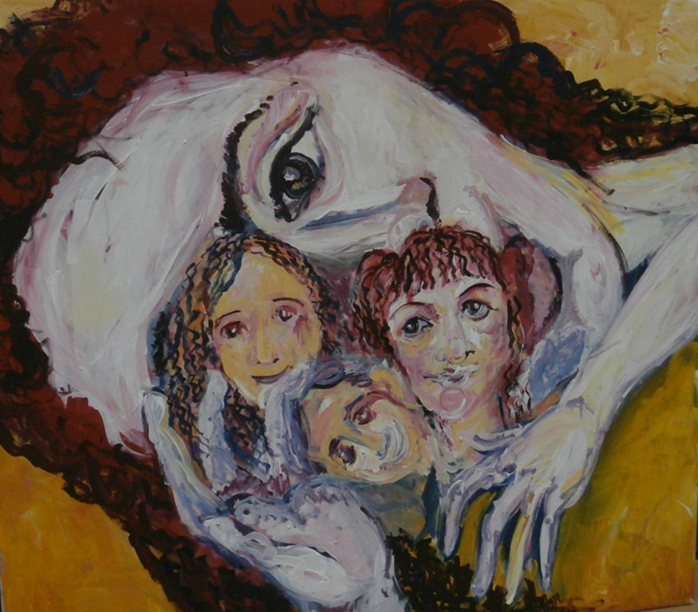 Svako dete ima pravo da bude ono što jestei da ne bude ono što nije.
Produkti likovne radionice DPOSA
Obrnuta „inkluzija“ !!!
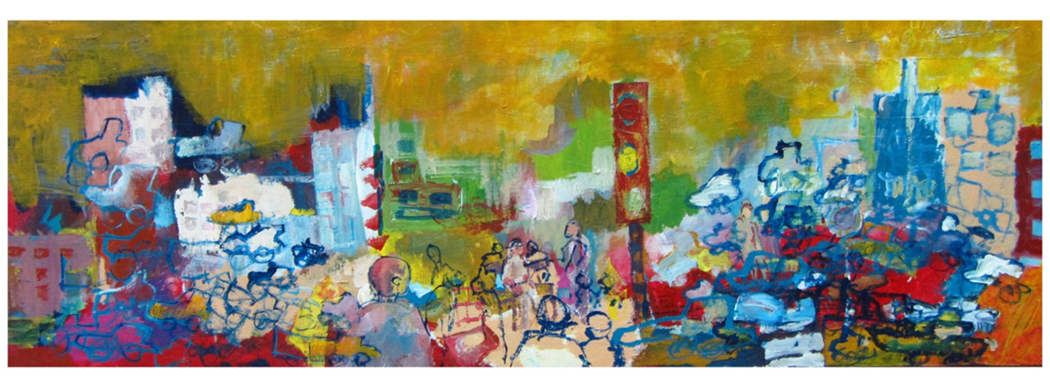 Produkti likovne radionice DPOSA
!ijndaras an alavH